Vogels
Periode 1 t/m 4
Zwarte specht
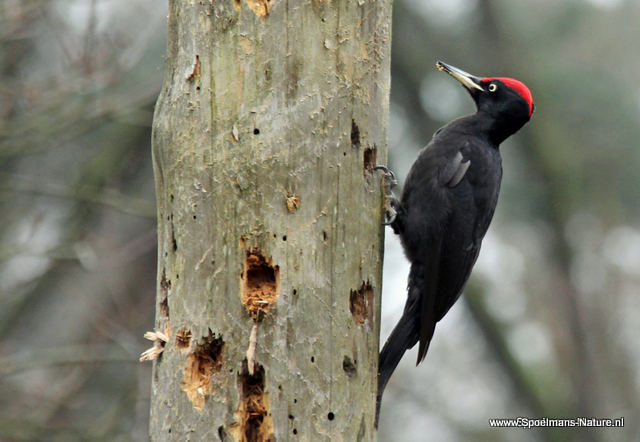 http://www.vogelgeluid.nl/zwarte-specht
Koekoek
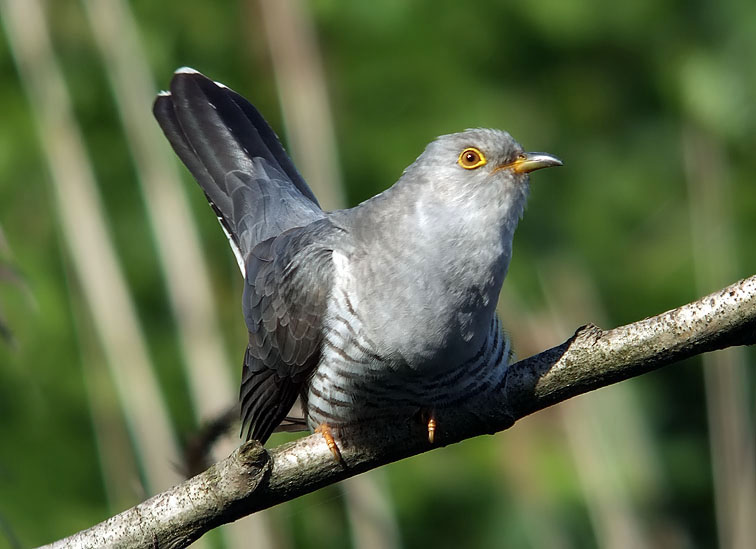 http://www.vogelgeluid.nl/koekoek
Tjiftjaf
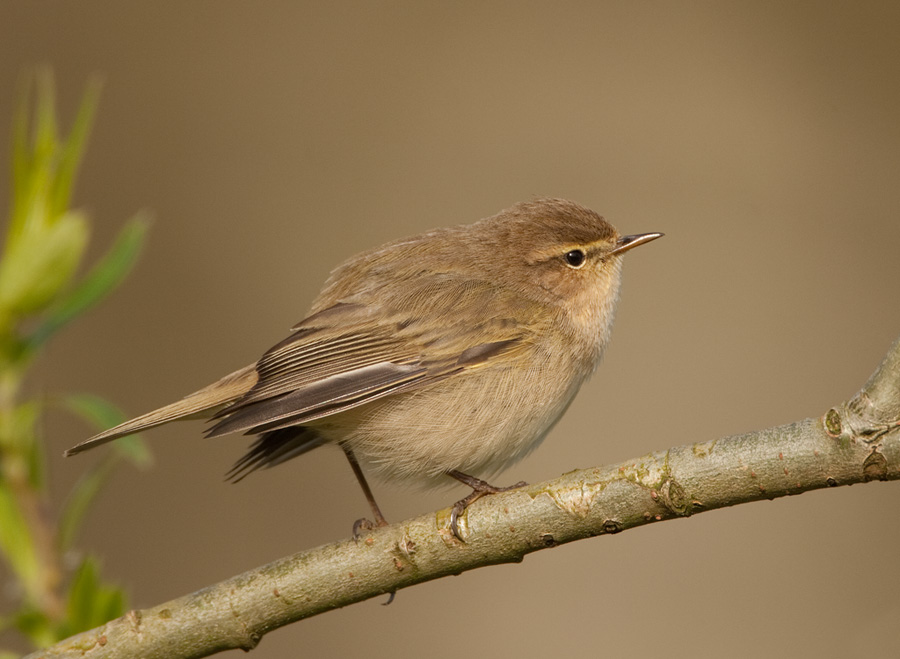 http://www.vogelgeluid.nl/tjiftjaf
Pimpelmees
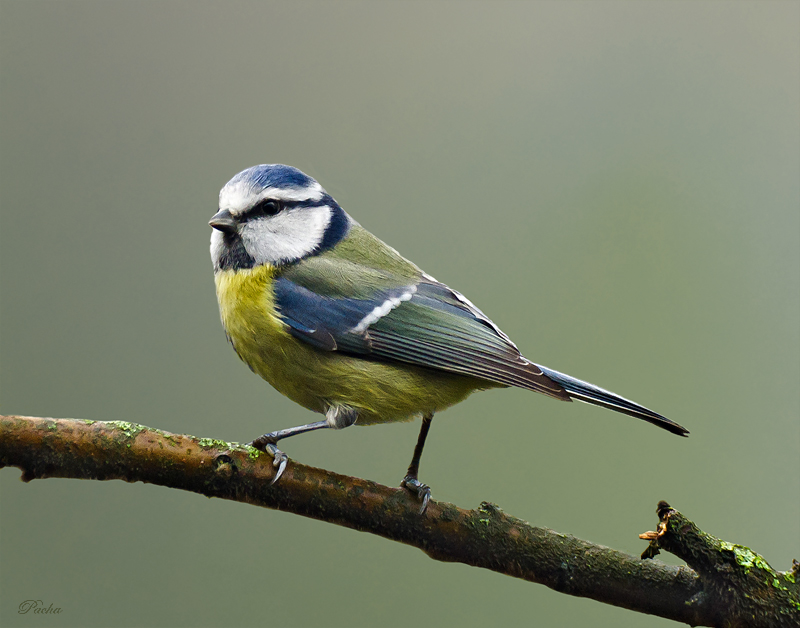 http://www.vogelgeluid.nl/pimpelmees
Staartmees
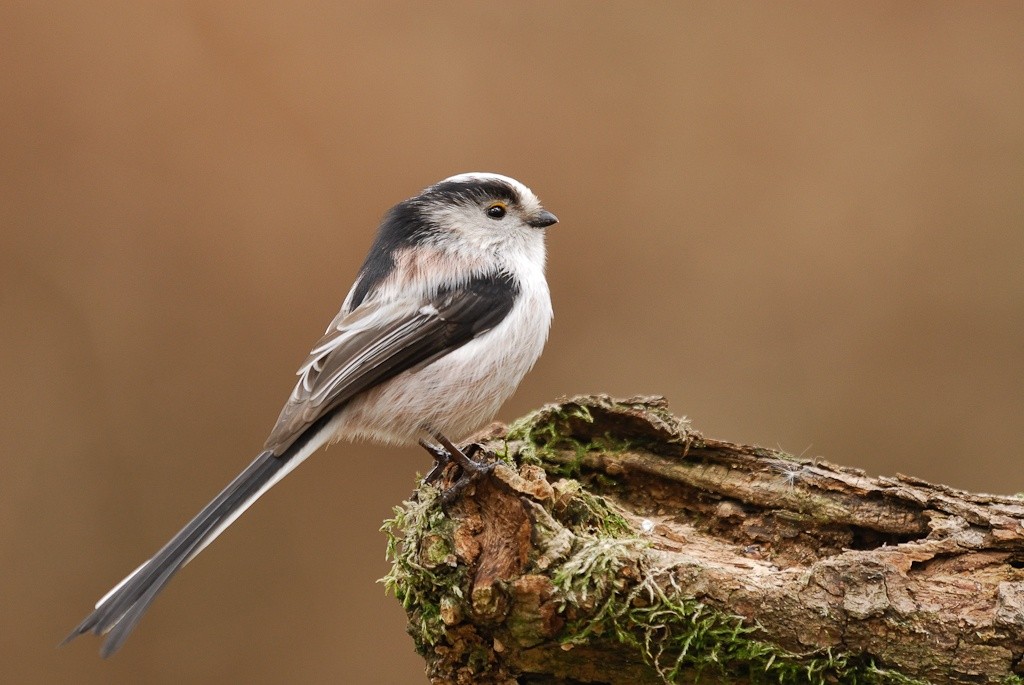 http://www.vogelgeluid.nl/staartmees
Vink
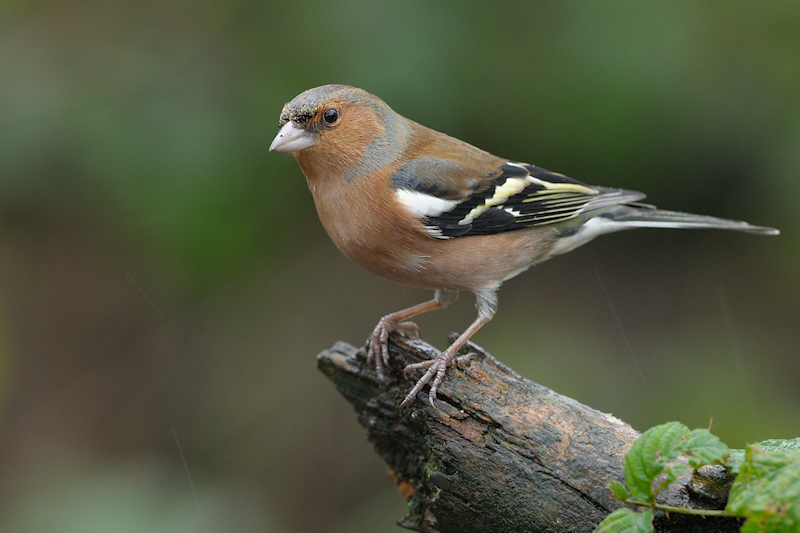 http://www.vogelgeluid.nl/vink
Vlaamse gaai
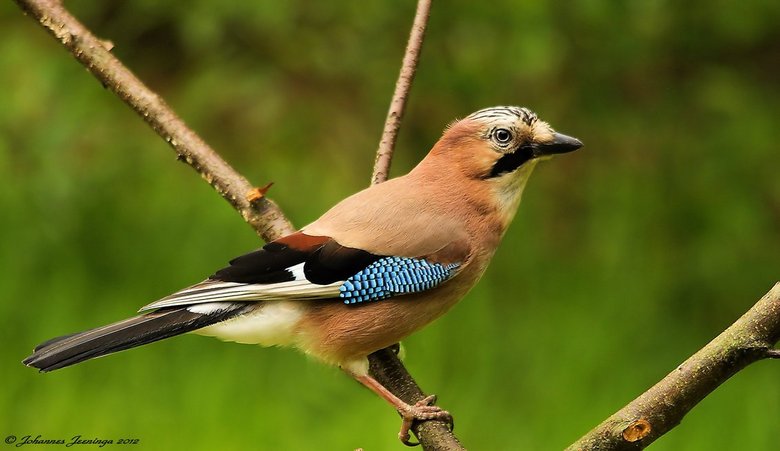 http://www.vogelgeluid.nl/gaai
Zanglijster
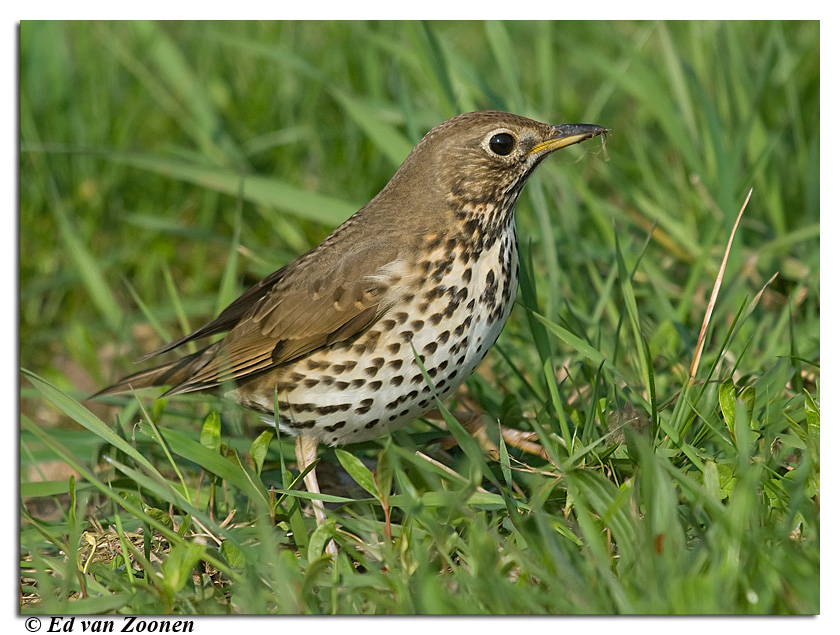 http://www.vogelgeluid.nl/zanglijster
Kievit
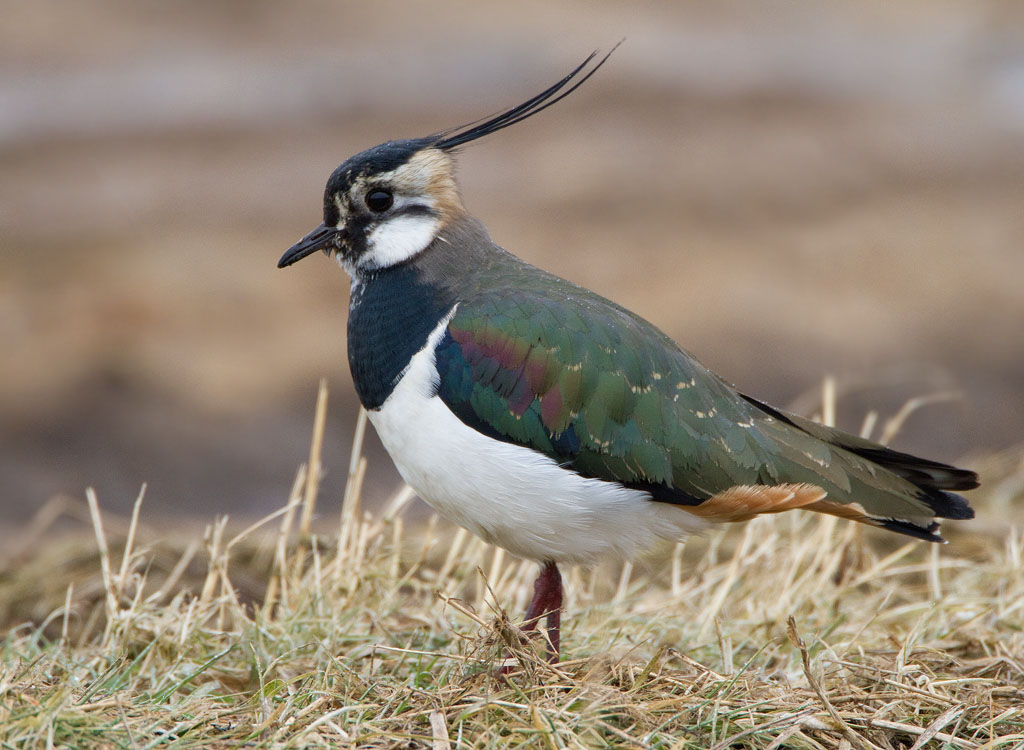 http://www.vogelgeluid.nl/kievit
Spreeuw
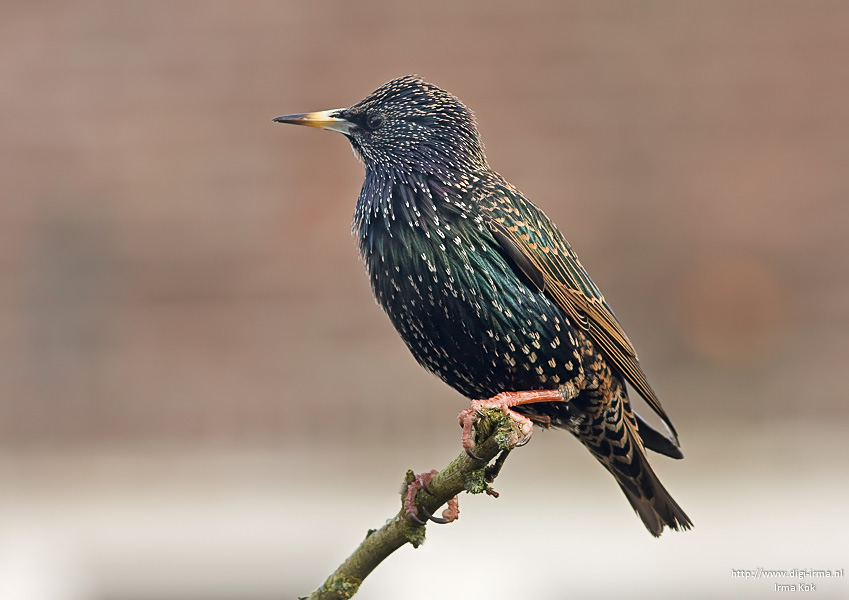 http://www.vogelgeluid.nl/spreeuw
Meerkoet
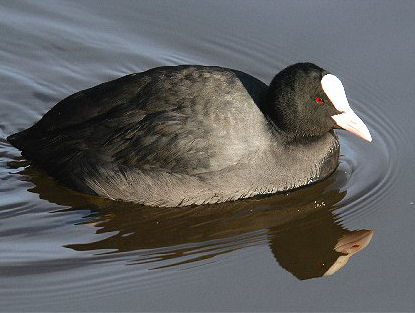 http://www.vogelgeluid.nl/meerkoet
Waterhoen
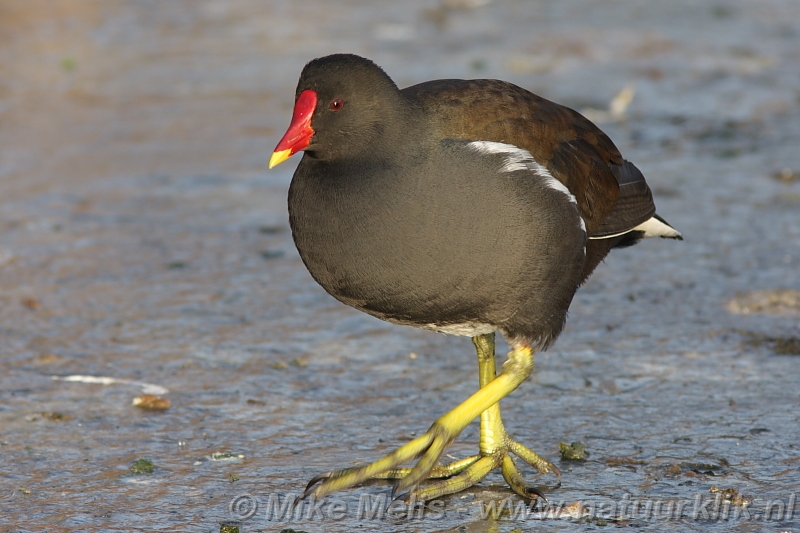 http://www.vogelgeluid.nl/waterhoen
Fuut
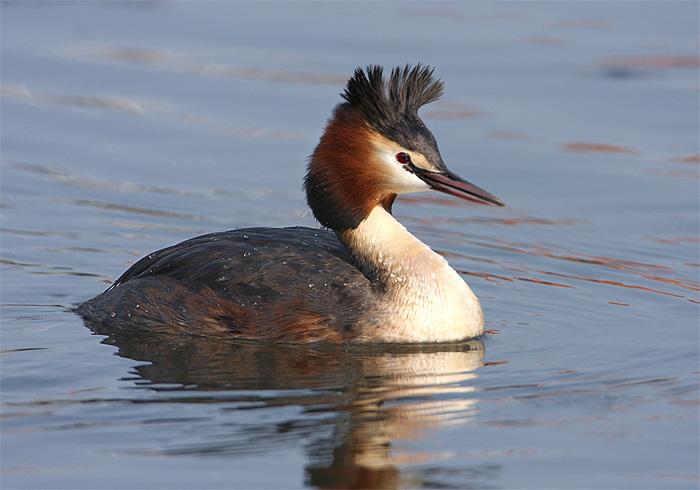 http://www.vogelgeluid.nl/fuut
Roodborst
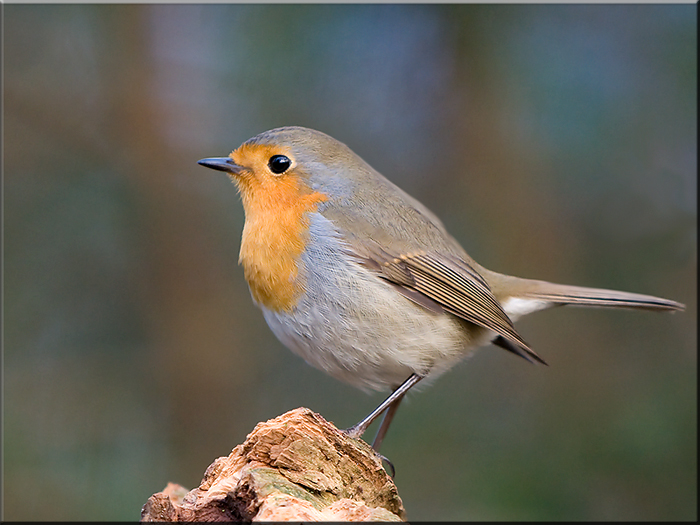 http://www.vogelgeluid.nl/roodborst
Koolmees
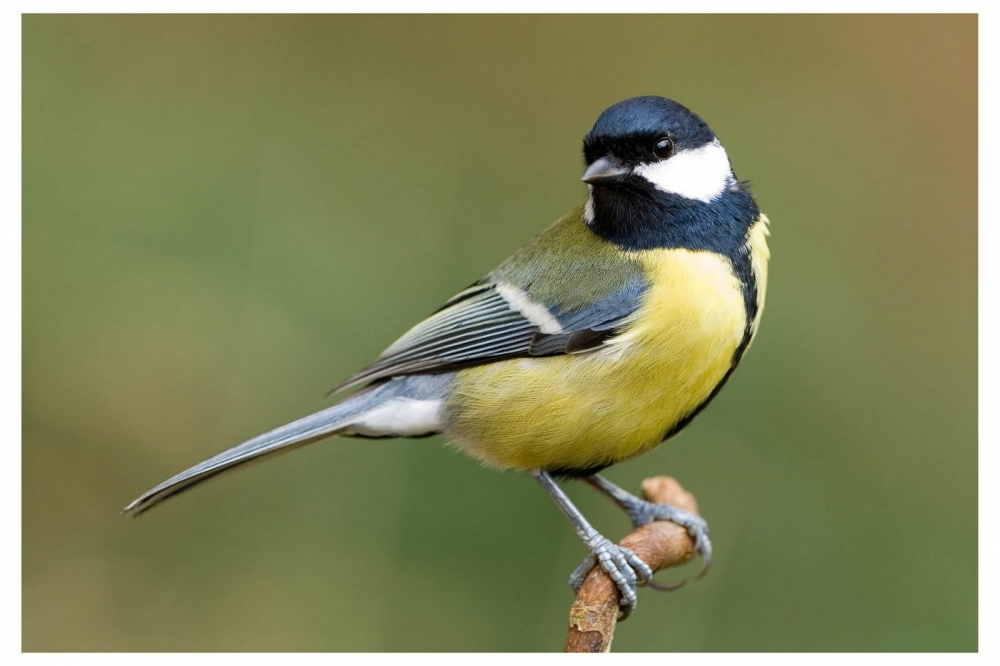 http://www.vogelgeluid.nl/koolmees
Huismus
http://www.vogelgeluid.nl/huismus
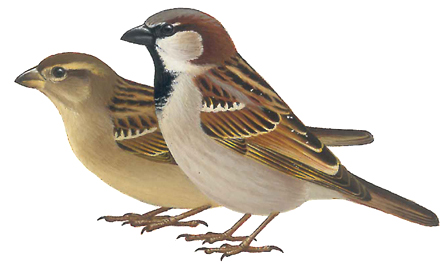 Kauw
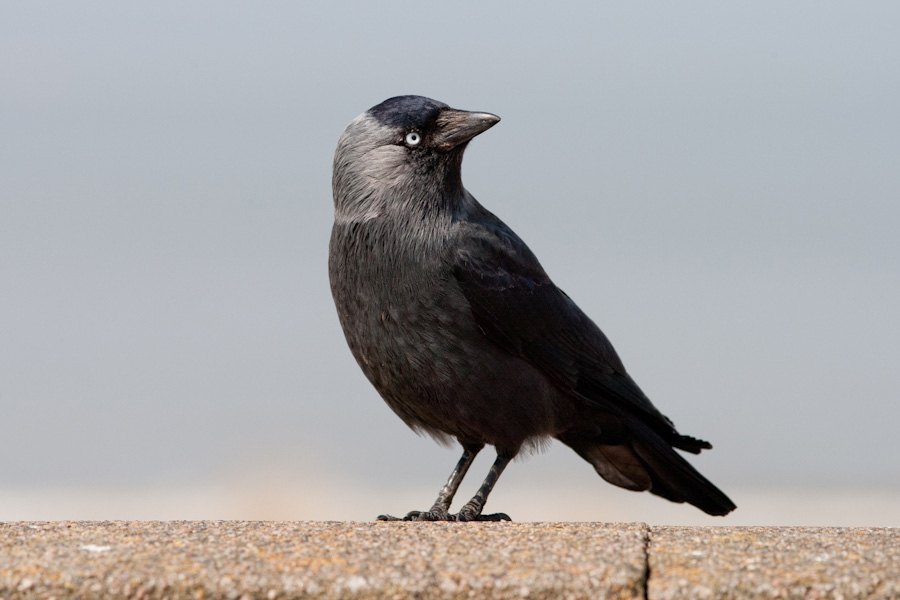 http://www.vogelgeluid.nl/kauw
Merel
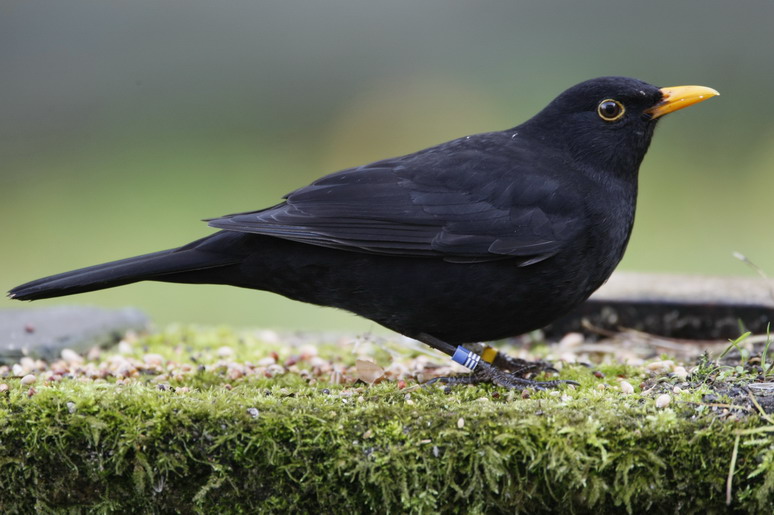 http://www.vogelgeluid.nl/merel
Ekster
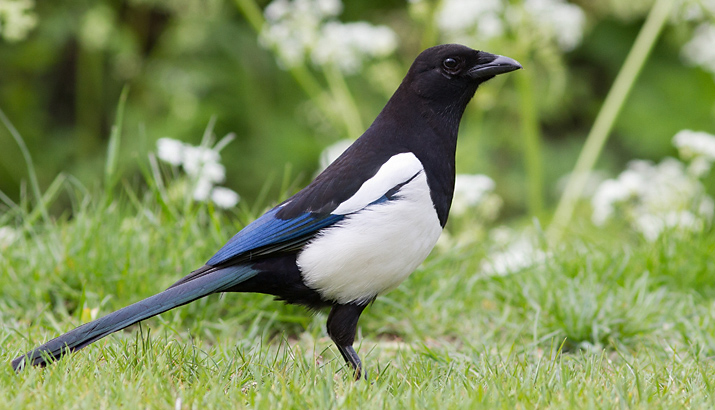 http://www.vogelgeluid.nl/ekster
Scholekster
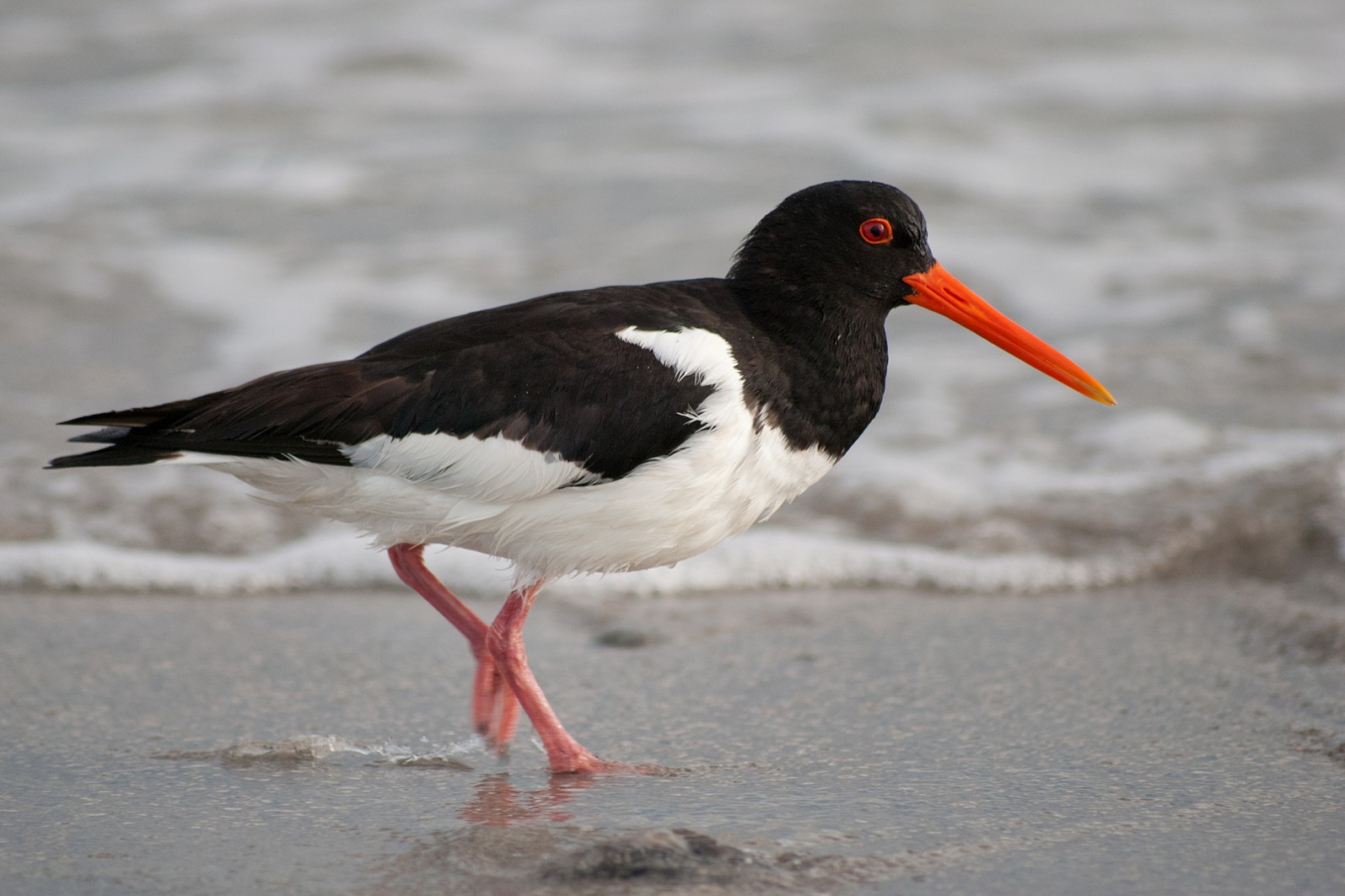 http://www.vogelbescherming.nl/vogels_kijken/vogelgids/zoekresultaat/detailpagina/q/vogel/196